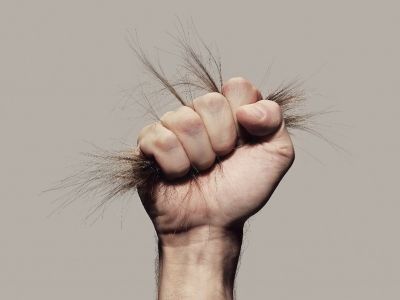 NEUROENDOCRINOLOGÍA   
DEL ESTRÉS
Cristina Salas Salas
Elena García Sánchez 
María Julián Martín 
María Jara Abril
ÍNDICE
¿Qué es el estrés?
Fases del estrés
Tipos de estrés
Consecuencias 
Afrontamiento
Eje hipotálamo-hipofisario-adrenal.
Activación del sistema nervioso simpático
Activación del eje HHA
Hormonas implicadas en el estrés (cortisol, aldosterona, DHEA y androstendiona, catecolaminas)
Regulación
¿Qué es el ESTRÉS?
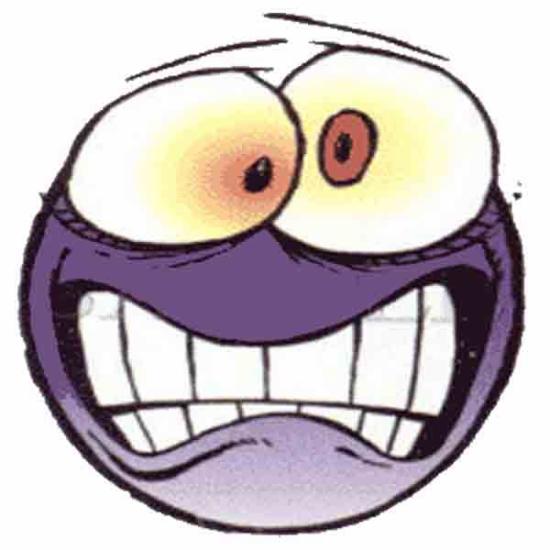 Estímulo que rompe o amenaza el equilibrio interno del individuo de manera transitoria o permanente
RESPUESTA biología reactiva frente al factor desestabilizante
Cambios en el sistema nervioso, endocrino e inmunológico
SÍNDROME DE ADAPTACION GENERAL
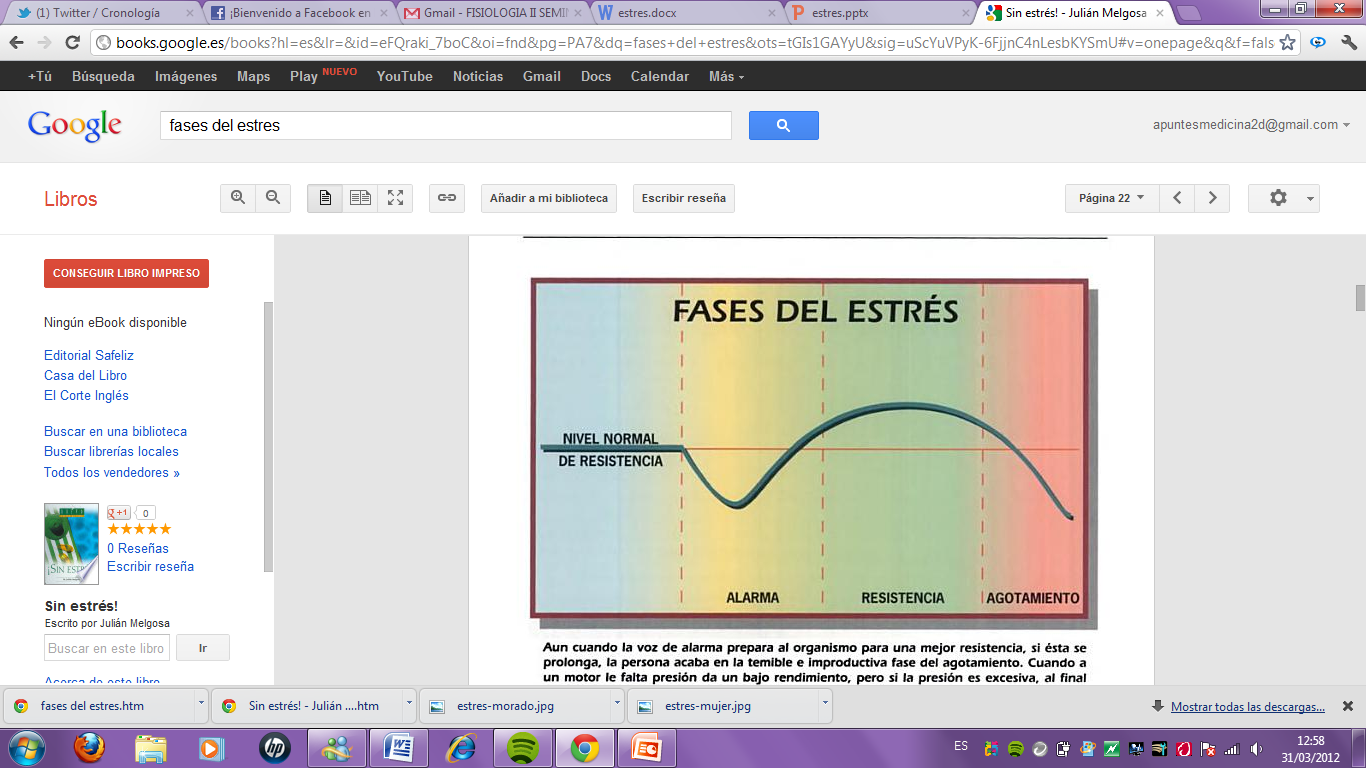 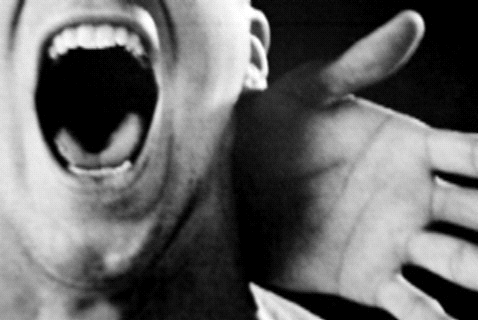 TIPOS DE ESTRÉS
AGUDO-CRONICO
ESTRES-DISTRES
FÍSICO-MENTAL
Factores psicológicos:  vulnerabilidad, frustraciones, crisis por cambios…
ESTRÉS
Factores ambientales:
Polución, alimentación, 
Catástrofes ambientales…
Factores sociales estresantes o acelerados
CONSECUENCIAS DEL ESTRÉS
No todas las personas presentan las mismas consecuencias depende de multitud de aspectos como por ejemplo son:
Patrón estereotipo de respuesta fisiológica
Predisposición psicobiológica
Fallo del sistema Feedback
Enfermedades vinculadas al estrés
Cardiovasculares
Respiratorios
Musculares
Inmunológicos
Gastrointestinales
Sexuales
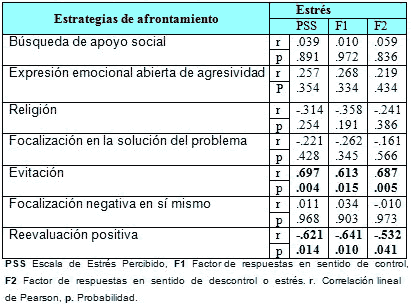 AFRONTAMIENTO
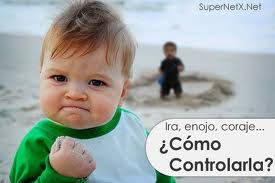 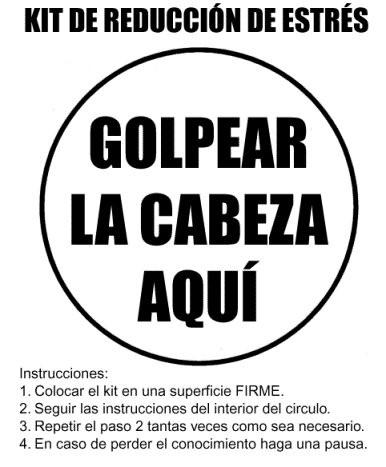 Afrontamiento activo

   Afrontamiento evasivo
EJE HIPOTALAMO-HIPOFISARIO-ADRENAL (HHA)
DEFENSA contra situaciones de estrés
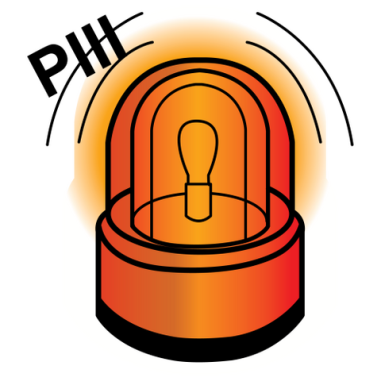 ACTIVACIÓN: reta al organismo, haciendo peligrar su homeostasis
RESPUESTA: rápida y eficaz
-ACTIVACIÓN DEL SISTEMA NERVIOSO SIMPÁTICO

- ACTIVACIÓN DEL EJE HHA
ESTRÉS ADAPTATIVO
ESTRÉS CRÓNICO
LA ACTIVACIÓN PROLONGADA DEL SISTEMA DE ADAPTACIÓN AL ESTRÉS:
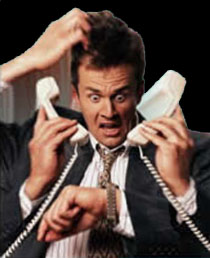 RIESGO PARA LA SALUD
Antagonizan la insulina
Aumentan la presión sanguínea
Deterioran crecimiento y la reparación de los tejidos
Suprimen la función inmune
Hipersecreción de glucocorticoides (envejecimiento) 
Trastornos neurodegenerativos y afectivos
Activación del sistema nervioso simpático
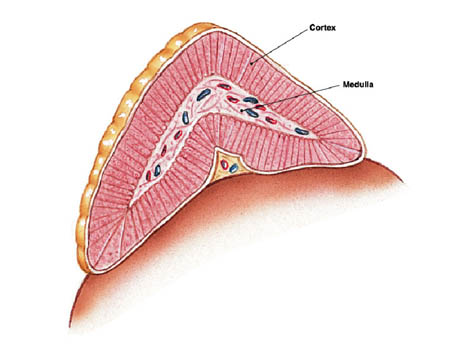 SECRECIÓN DE CATECOLAMINAS
(médula adrenal)
EFECTOS CARDIOVASCULARES Y METABÓLICOS
AGITACIÓN RESPIRATORIA
INCREMENTOS DE ADRENALINA EN SANGRE
AUMENTO DE LA SECRECIÓN DEL SUDOR
AUMENTO DE LA FRECUENCIA CARDIACA
 ETC.
Activación del eje HHA:
HIPOTALAMO-HIPÓFISIS-GLÁNDULAS SUPRARRENALES-TEJIDOS DIANA
CRH/ACTH/GLUCOCORTICOIDES/MINERALOCORTICOIDES/ANDRÓGENOS SUPRARRENALES
HIPOTÁLAMO HIPÓFISIS:
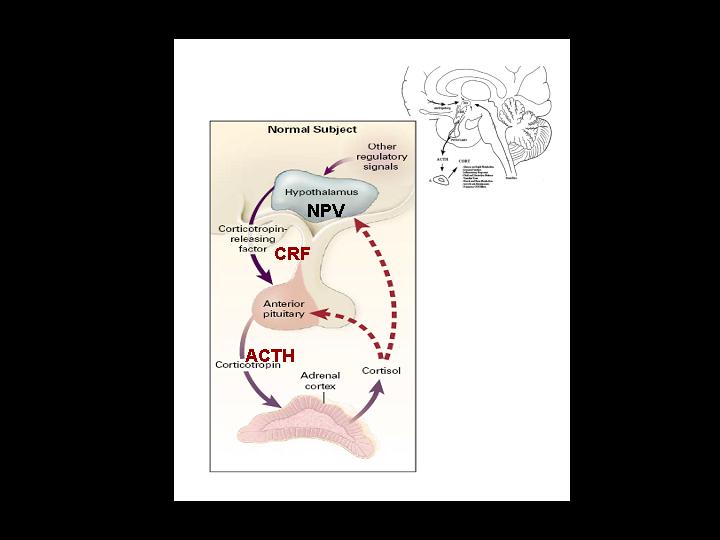 Activación de CRH circulación portal hipofisaria
Unión CRH-receptores (CRH-1; CRH-2)
Estimula expresión POMCsíntesis y liberación de ACTH

ACTH (receptor MC2-R)crecimiento cortex adrenal
Estimula la secreción de GLUCOCORTICOIDES (CORTISOL)
Menor medida mineralocorticoides, y andrógenos suprarrenales
GLUCOCORTICOIDES EFECTOS:
- Aumento de la disponibilidad de energía
- Adaptación óptima a las demandas cambiantes del ambiente
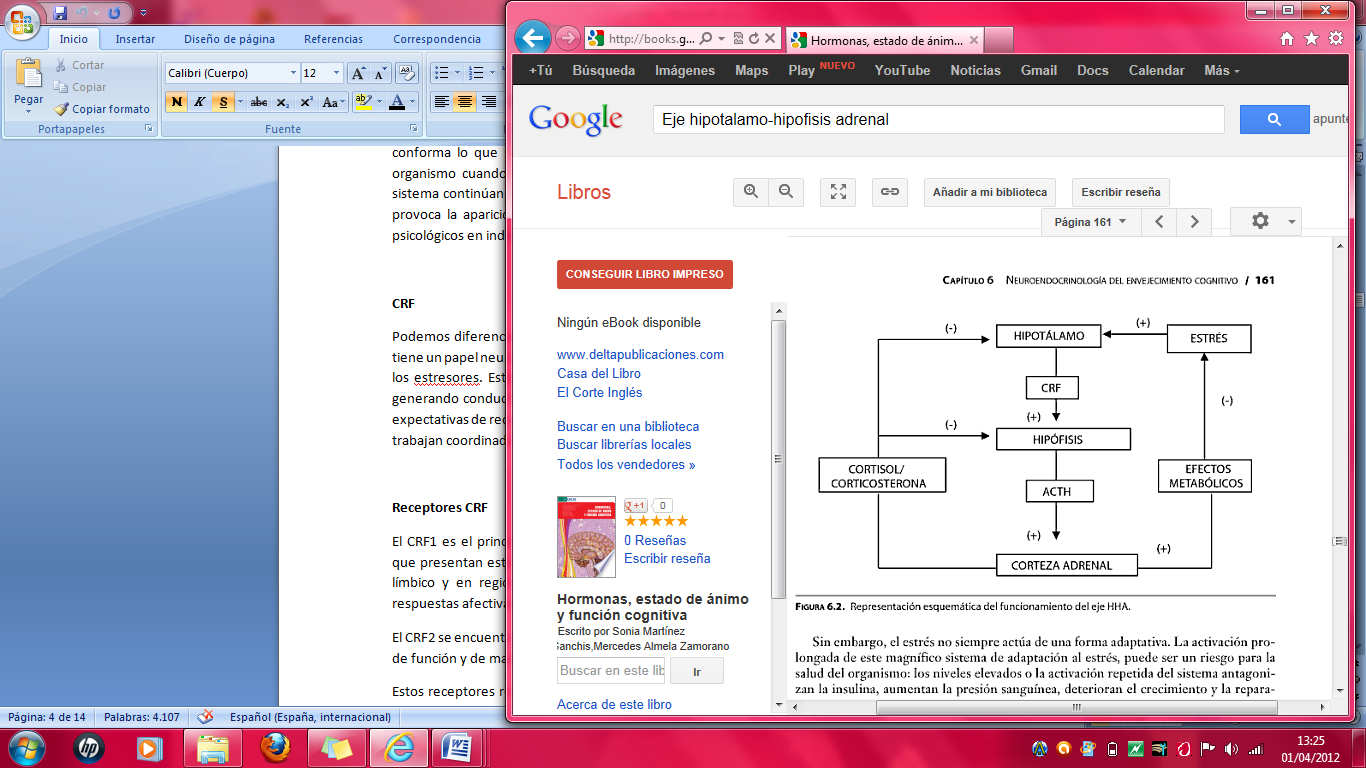 HORMONAS IMPLICADAS EN EL ESTRÉS
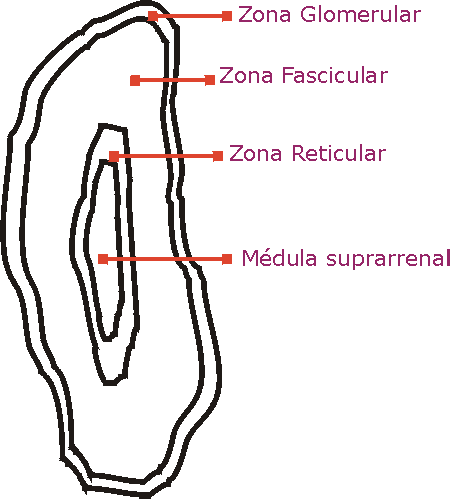 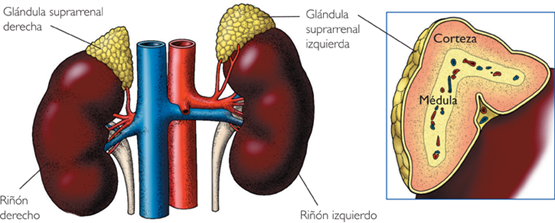 Capa glomerular: ALDOSTERONA
Capa fascicular: CORTISOL
Capa reticular: ANDRÓGENOS: DHEA y androstenodiona
Médula: CATECOLAMINAS: adrenalina, noradrenalina y dopamina
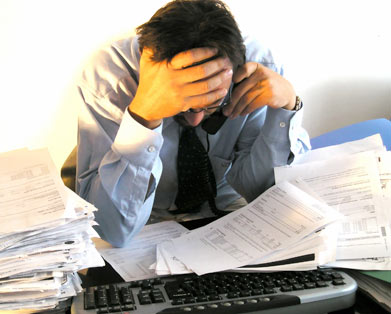 SE SECRETAN CUANDO APARECE ESTRÉS EN EL ORGANISMO: PREPARAN AL SUJETO PARA HACER FRENTE CUALQUIER SITUACION DE ESTRÉS
CORTISOL
Picos máximos en la PRIMAVERA: ↑suicidios
Picos máximos antes de levantarnos: situación de ESTRÉS
RITMO CIRCADIANO (diario)
RITMO ULTRADIANO
RITMO INFRADIANO (anual)
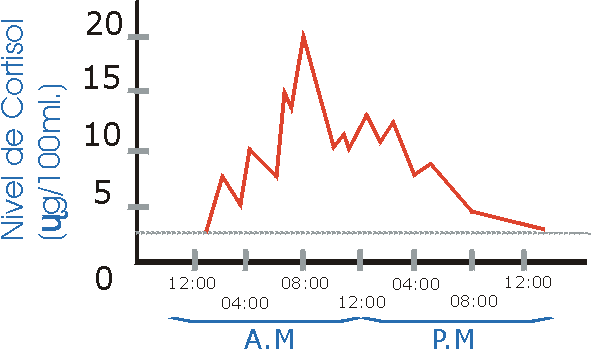 CORTISOL
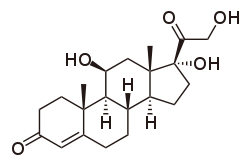 TRANSPORTE:
TRANSCORTINA
Albúmina 
LIBRE (acción)

METABOLISMO: hígado 

MECANISMO DE ACCION: receptores nucleares: GR

Tejidos diana  CORTISONA
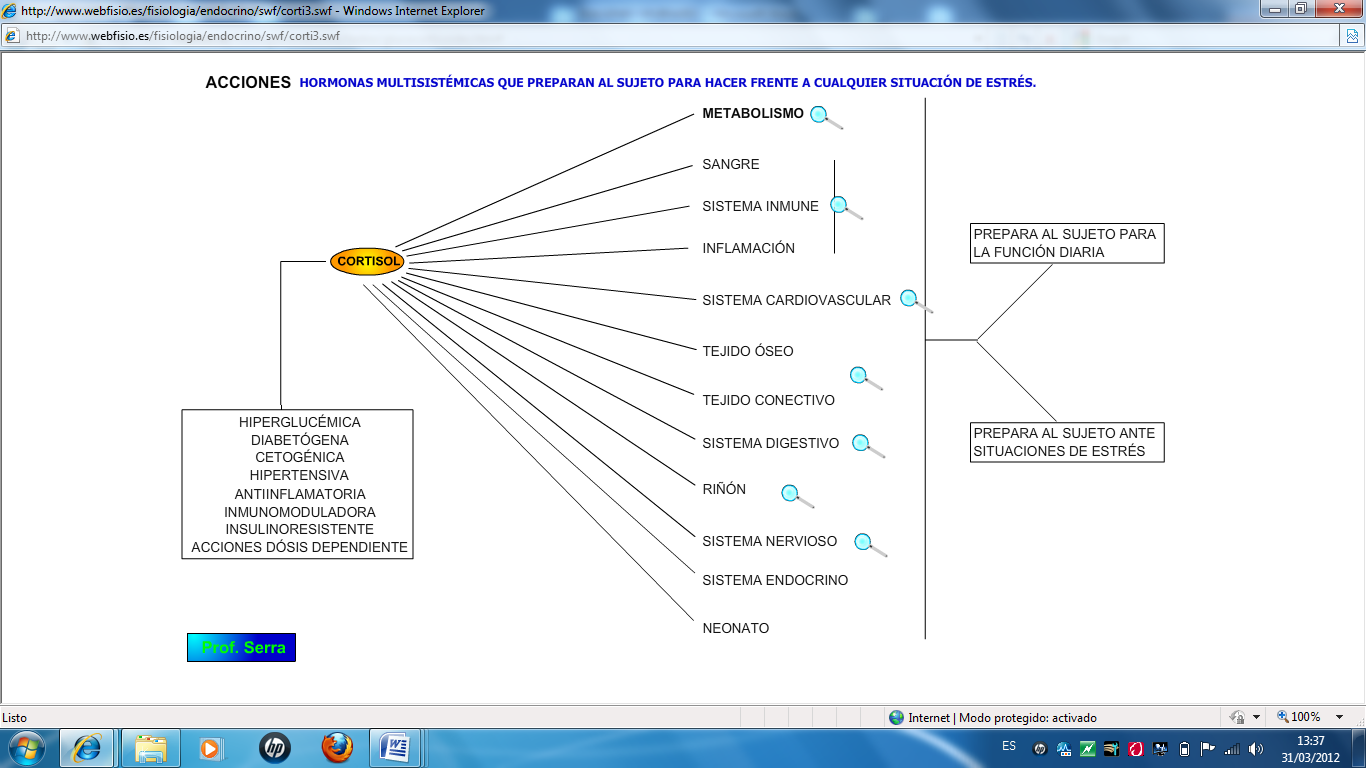 ACCIONES CORTISOL
ALDOSTERONA
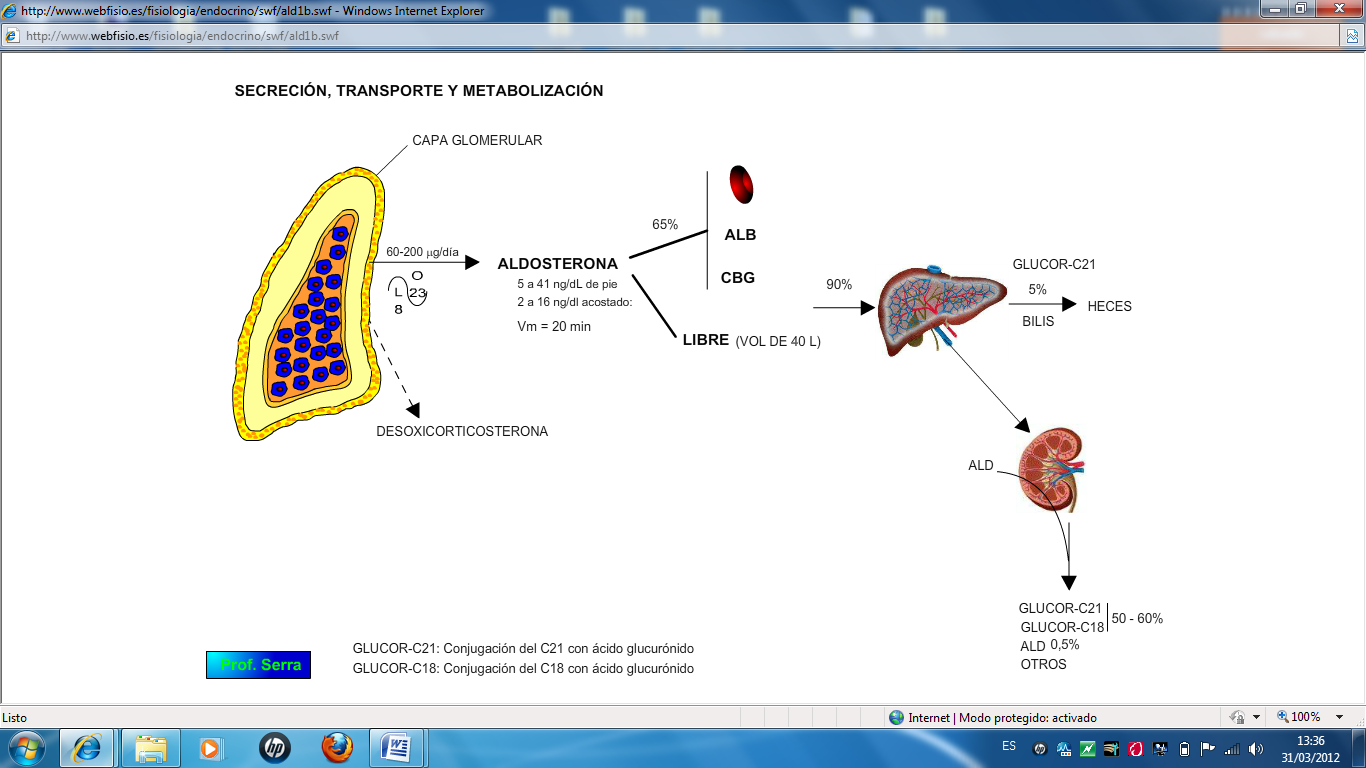 Mecanismo de acción: 
Receptores GR y MR
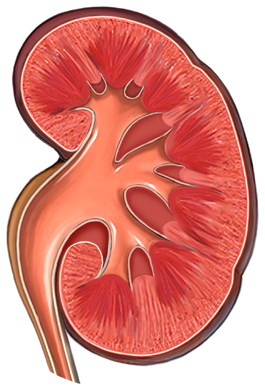 Acciones de la ALDOSTERONA
↑ reabsorción de sodio
↑ excreción de potasio
También en las glándulas lacrimales, digestivas…
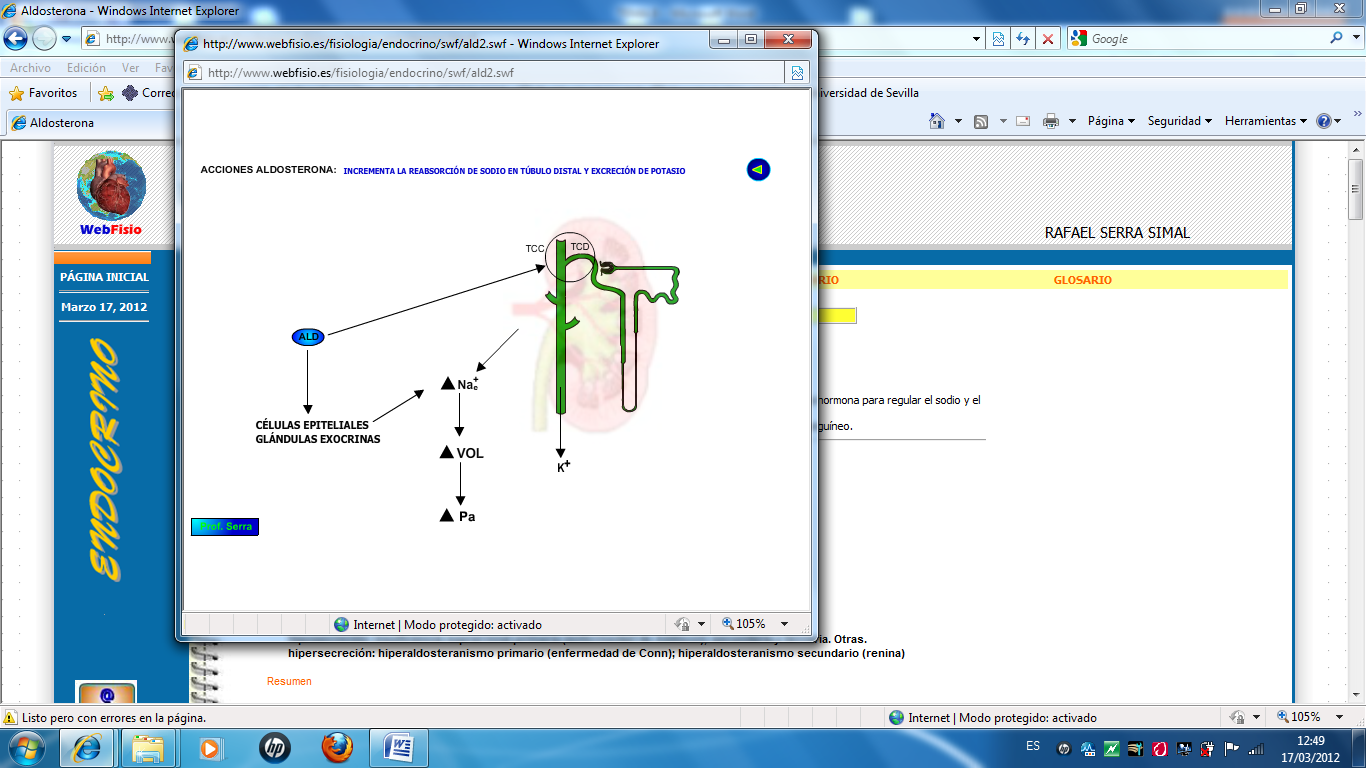 CANALES DE NA Y K DEPENDIENTES DE ALDOSTERONA
DHEA y androstenodiona
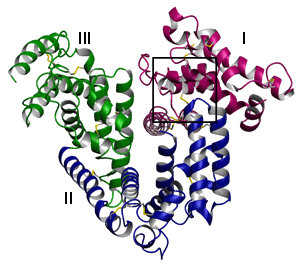 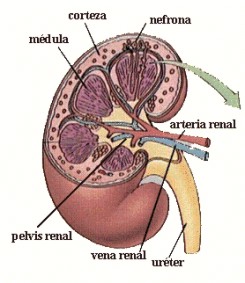 TRANSPORTE
Albumina
Libres (activas) 
GLOBULINA FIJADORA DE ESTEROIDES SEXUALES
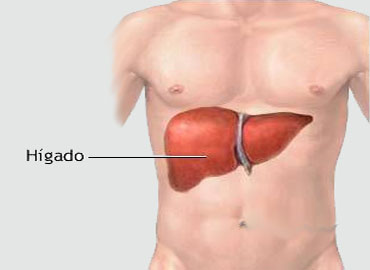 METABOLISMO
Estas hormonas son degradadas por hígado y riñón.
ACCIONES DHEA y androstenodiona
Interviene en el desarrollo del cerebro.
Diferenciación cerebral entre los dos sexos. 
A PARTIR DE LOS ANDROGENOS SE PRODUCEN LAS HORMONAS SEXUALES:         MASCULINAS Y FEMENINAS
Efecto antidepresivo, mejora el estado de animo del sujeto. 
Estimula el funcionamiento neurológico, mejora la memoria y protege la degeneración del cerebro (Alzheimer).
Acciones beneficiosas sobre el cáncer: efectos antiproliferante y apoptotico.
Mejora la función eréctil, la satisfacción de las relaciones sexuales, el deseo sexual y el orgasmo.
Mejora la densidad ósea actuando así contra la osteoporosis. 
En la piel aumenta la producción de sebo, el cual genera una mejoría en la hidratación de la piel, así como a disminución de manchas. 
Mejora las defensas inmunitarias y optimiza las propiedades de las vacunas.
CATECOLAMINAS
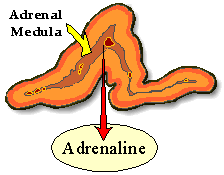 Son: ADRENALINA, 
NORADRENALINA y DOPAMINA
REACCION RAPIDA AL ESTRÉS

Biosíntesis
TIROSINA  DOPA  DOPAMINA  NORADRENALINA  ADRENALINA
Estimulo para la secreción: ACETILCOLINA

Metabolismo
La degradación de las catecolaminas se realiza en hígado y riñón.
Mecanismo de acción
Las catecolaminas actúan a través de los receptores α y β. 
Los receptores beta son para la adrenalina mientras que los alfa son para la noradrenalina.
Acciones metabólicas
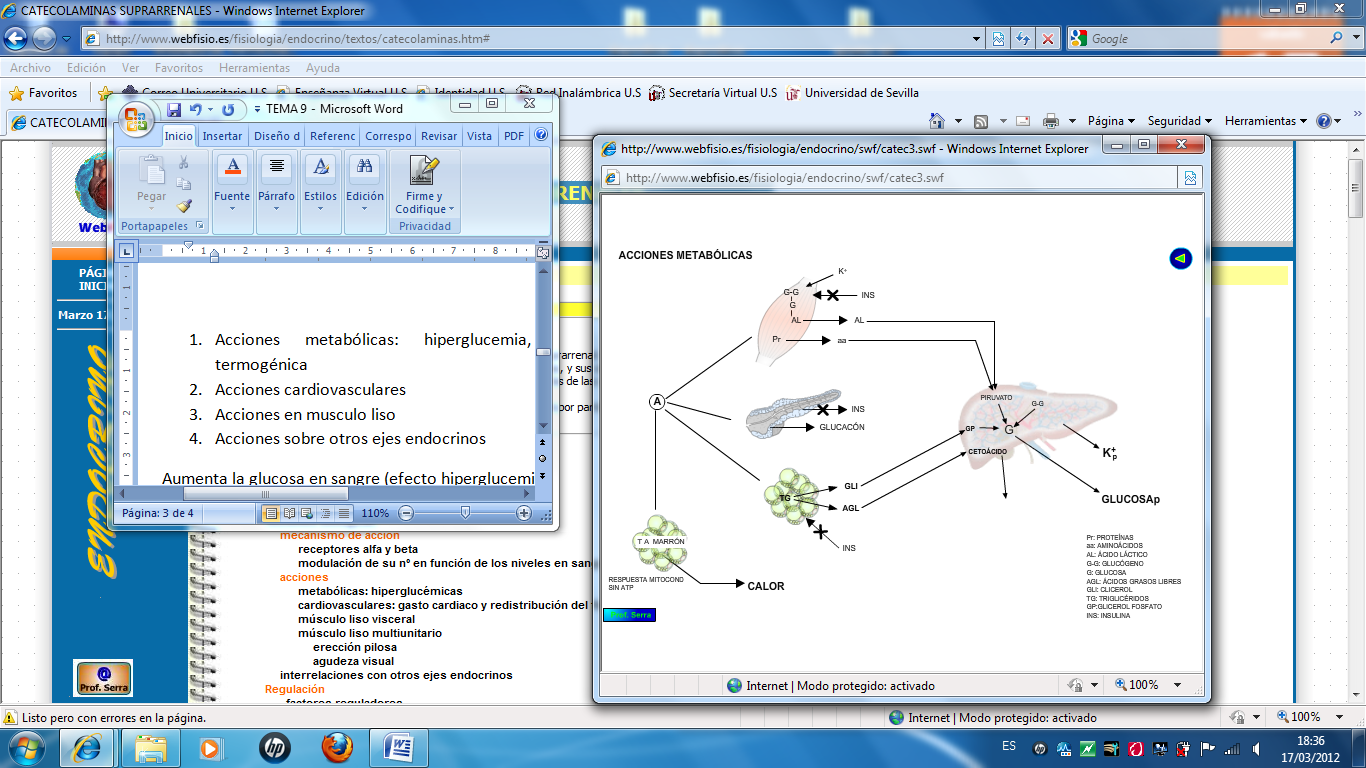 Acciones cardiovasculares
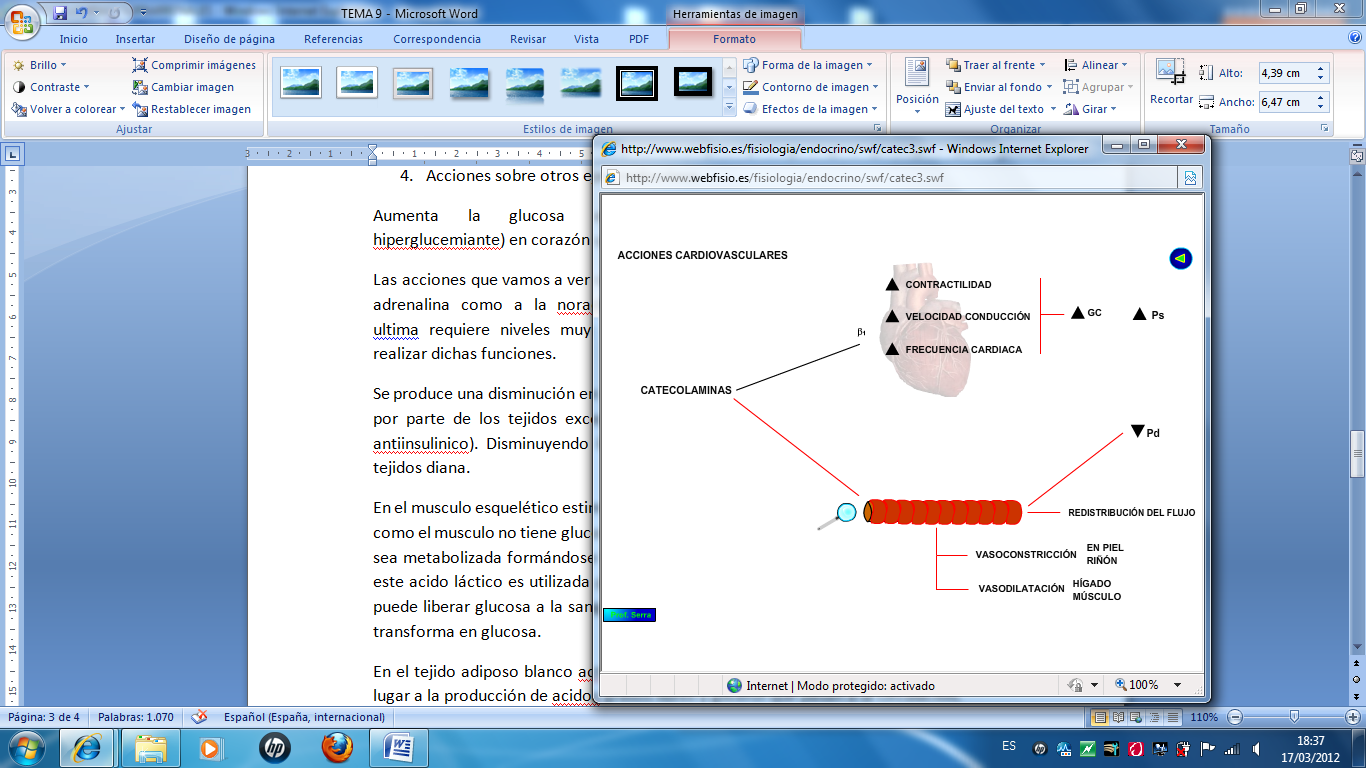 Acciones sobre el musculo liso
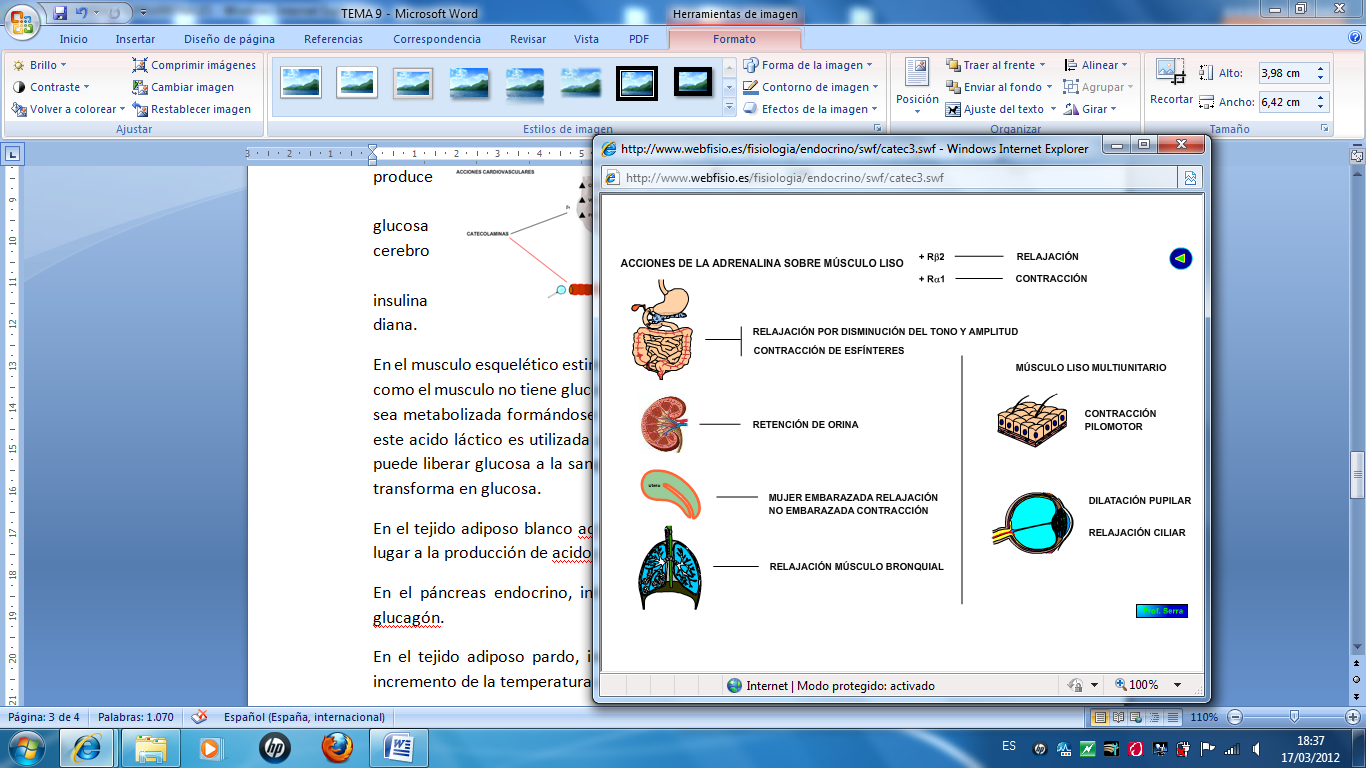 REGULACIÓN:
Mecanismos humorales:
Depende principalmente de la ACTH , y en menor medida de la ANGIOTENSINA II que incrementa la liberación de mineralocorticoides
ACTH: CRH + ADH
INHIBICIÓN ACTH: GLUCOCORTICOIDES (nivel hipofisario, nivel hipotalámico)
SECRECIÓN ACTH: ritmo circadiano
Sistema inmune también regula.
Nivel hepático: ANDRÓGENOS Y ESTRÓGENOS.
Mecanismos neuronales:
Depende principalmente del SISTEMA NERVIOSO SIMPÁTICO que estimula la liberación de catecolaminas por parte de la médula suprarrenal.
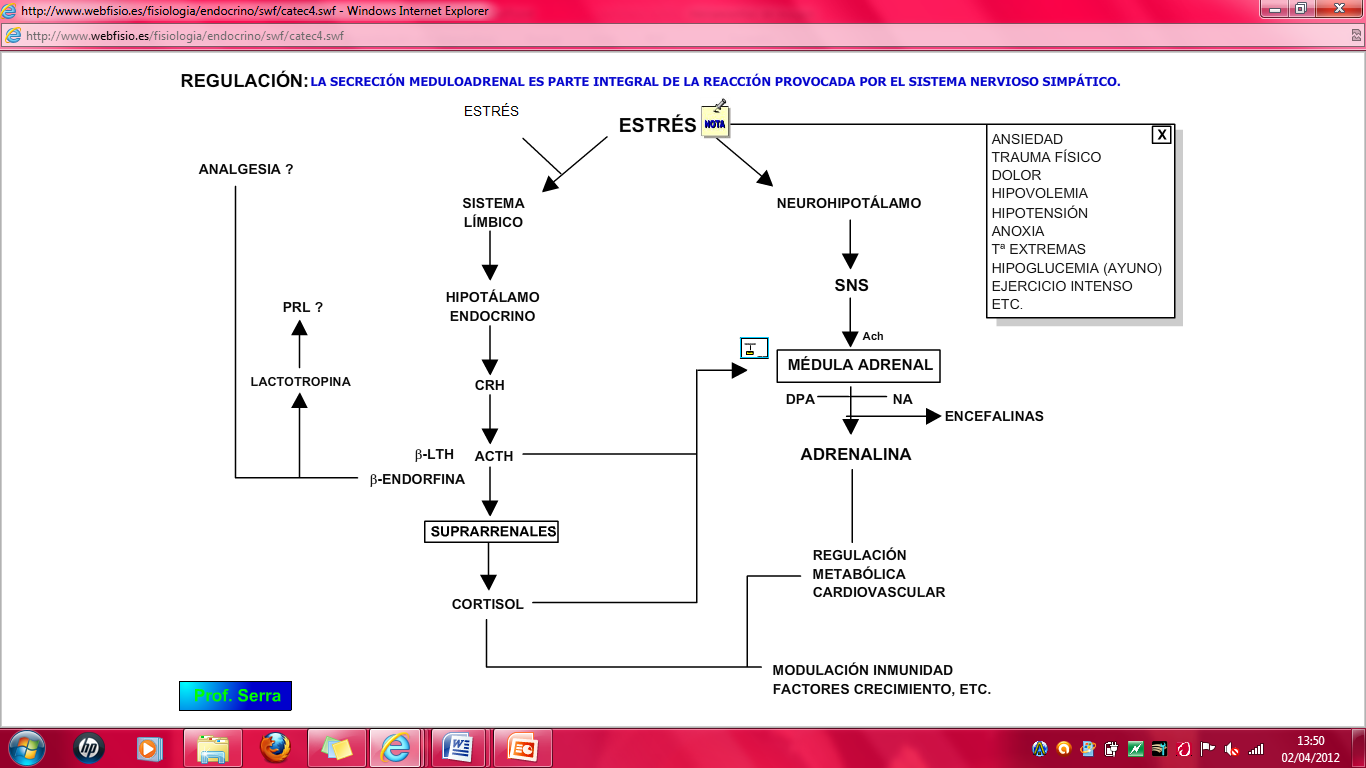 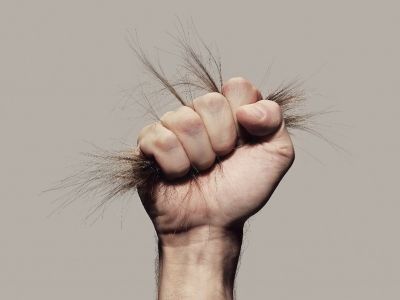 FIN